ЛЕПБУК «ПРАВИЛА ДОРОЖНОГО ДВИЖЕНИЯ»
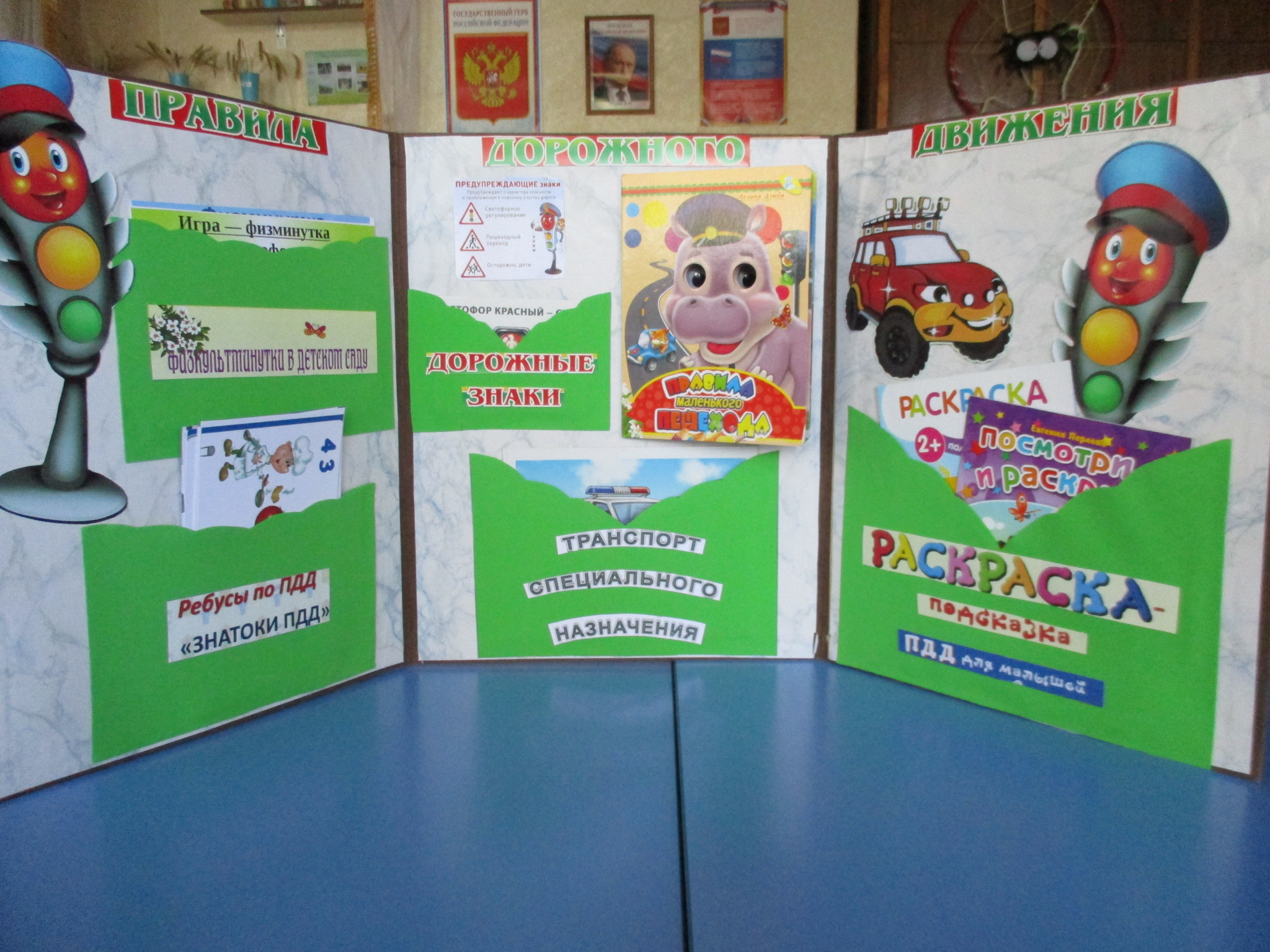